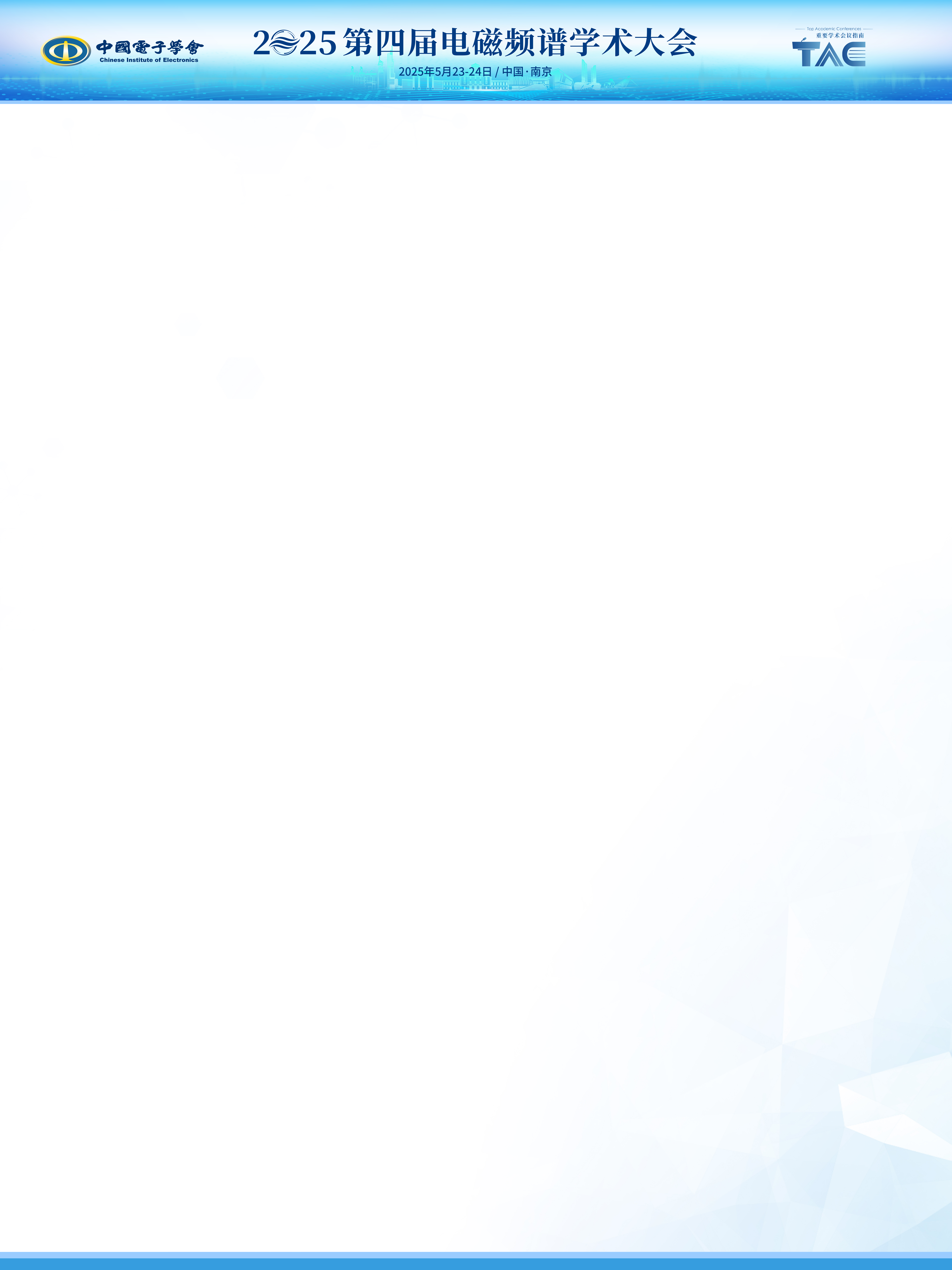 成果题目（参考模板）
作者姓名
邮箱
单位
索引信息：
单位标识 Logo
成果效果和形式
成果背景意义
研究结果，对结果的分析和讨论，研究的主要贡献等。
简要阐明研究的背景和目的、需解决的问题、取得的成果等。
表格 #1
图片 #1
成果创新内容
主要的研究方法和实验设计等。
总结和展望
总结与展望